Hymns for Worship at Woodmont
423- ‘Tis So Sweet to Trust in Jesus
326- Trust and Obey
[Speaker Notes: Who do you trust?  Get the vaccine, don’t get the vaccine, wear the mask, don’t wear the mask, social distance or don’t social distance, shake hands or don’t shake hands, give hugs or don’t give hugs, isolate or don’t isolate. Some brethren have gone to the point of saying that you are satanic or evil if you don’t agree with their opinion on these matters.  Depends on who you trust.  No matter how strong your opinion or an expert in the health field is there is no one is infallible, inerrant, and inspired on earth but there is in heaven and He has given us an infallible, inerrant, and inspired standard as to how to live your life.  Not going to deal with earthly matters but spiritual on how we live our lives.]
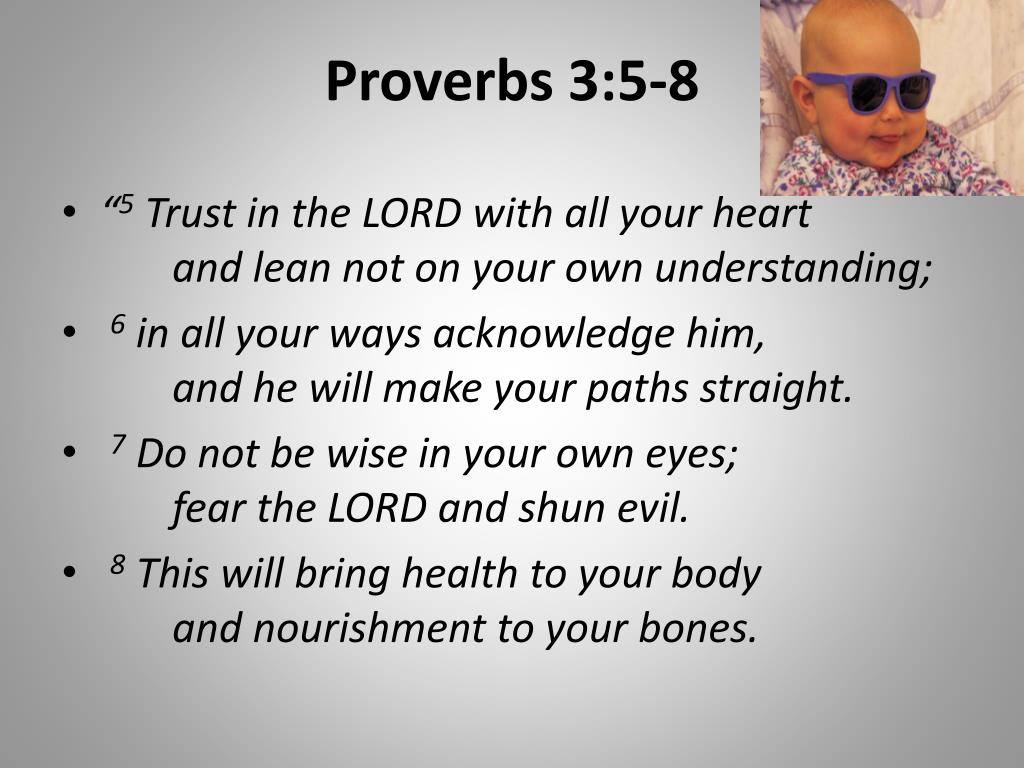 [Speaker Notes: Who do you trust?  Get the vaccine, don’t get the vaccine, wear the mask, don’t wear the mask, social distance or don’t social distance, shake hands or don’t shake hands, give hugs or don’t give hugs, isolate or don’t isolate. Some brethren have gone to the point of saying that you are satanic or evil if you don’t agree with their opinion on these matters.  Depends on who you trust.  No matter how strong your opinion or an expert in the health field is there is no one is infallible, inerrant, and inspired on earth but there is in heaven and He has given us an infallible, inerrant, and inspired standard as to how to live your life.  Not going to deal with earthly matters but spiritual on how we live our lives.]
[Speaker Notes: The righteous are as bold as a lion.  When God called Abraham to go to a land which he hadn’t seen before & away from his family & Home he didn’t hesitate to obey.  Faith is the assurance of things hoped for, the conviction of things not seen.  W/o it, it’s impossible to please God.  Peter was confident Jesus had the words of eternal life.  Paul knew that God was able to help him keep what he had committed unto eternal life.  Moses- stand still & see the salvation of the Lord, Daniel & 3 friends unafraid- refused to bow down to King of Babylon- lions den, fiery furnace.  Tis so sweet to trust in Jesus just to take Him at His word, just to know thus saith the Lord.]
[Speaker Notes: Word for Understanding- intellect, mind, mental process by which one comprehends basis for thoughts, affections, will.  He who trusts in his own heart is a fool.  The heart is desperately wicked who can understand it. Apostles in training- scared to death they would drown- o ye of little faith why did you doubt. Martha you’re worried & troubled about so many things- 1 thing is important- sister Mary did it- listening to His word.  Israelites said they would obey but when they were scared to death the Egyptians would kill them or they would starve to death they grumbled & complained instead of trusting in God’s promise.  Felix trembled at God’s word but never trusted & obeyed.]
[Speaker Notes: Speak Lord your servant hearts.  Mordecai knew that God would provide someone so the Jews wouldn’t be exterminated but called on his orphaned cousin Esther to risk her life to go in to the king to spare their lives for who knows whether you have come to the kingdom for such a time as this.  Jesus is the way, truth & life.  We know Him by keeping His commandments.  Be still my soul- God will guide the future as he has the past, thy hope thy confidence let nothing shake.  All now mysterious shall be bright at last.  Trust and obey- God is guiding you to eternal life.]
[Speaker Notes: It is so easy to compromise.  It takes conviction to stand alone against your peers, family, friends, neighbors, False teachers & not compromise while everyone is doing what is right in his own eyes.  Many will follow those who appeal to fleshly desires but friendship with the world is enmity with God.  There is a way that seems right but it’s end is death. Don’t compromise & lose your soul.]
[Speaker Notes: Won’t read all these verses.  Godly fear is beginning of knowledge.  So take heed & don’t give in.  Noah & Lot- righteously built the ark, righteous soul vexed.  God knows how to rescue the faithful & keep unrighteous under punishment.  Help you avoid & not give in to the sweet talking corrupt man or flattering immodestly dressed woman & lose your senses of right & wrong.]
[Speaker Notes: Stiff necked & uncircumcised in heart, God calls everyone to repent in view of Judgment Day.  Don’t neglect so great a salvation.  Mockers where is the promise of His coming, willfully neglect God destroyed the earth by universal flood.  God is longsuffering giving you many warnings so that you won’t lose your soul  Day of the Lord thief in the night so you be holy & count His mercy as salvation.]
[Speaker Notes: Health to your flesh & strength to your bones.  Help you be healthy, whole, & strong as the word of God refreshes & sustains your soul. Be strong in the Lord and in the strength of His might.  Hunger & thirst for righteousness.  Is your heart being refreshed & strengthened by the word of God & putting on His armor or are you going to compromise with the words of the world?]
[Speaker Notes: Health to your flesh & strength to your bones.  Help you be healthy, whole, & strong as the word of God refreshes & sustains your soul.  When you trust in your own heart, you don’t want strong, healthy, wholesome doctrine preached because my foolish ways will be rebuked, sins will be exposed, and I will be naked before God, offended, embarrassed, and want some teacher to make me feel good. Many are following broad way that leads to destruction & there is no way to change after death as your fate is sealed for eternity.  There will be no FT comfort you in hell because they will be there suffering the same agony that you will be even if you call Jesus Lord but don’t do what He says.]
Are You Trusting in God or Yourself Only?
Are you confidently living by God’s word or doubting?

Are you allowing God to guide you or trusting in yourself?

Are you heeding warnings of the Bible or neglecting them?

Are you hungering & thirsting after righteousness or evil?

Examine yourselves (2 Corinthians 13:5)!  

Be baptized, restored, or increase your faith in God!
[Speaker Notes: Blessed is the man who trusts in the Lord (Jer. 17:7) & cursed is the man who trusts in his own strength f (Jer. 17:5). I’m so glad I learned to trust Thee precious Jesus Savior friend & I know that Thou art with me wilt be with me til the end.  Jesus, Jesus, how I trust Him how I’ve proved Him o’er & o’er Jesus Jesus precious Jesus O for grace to trust Him more.  Do you have that trust in Jesus with all your heart for if you don’t, Judgment Day is not going to go well for you.  Obey the gospel or be restored while we stand & sing the song of encouragement!]